24th Meeting of the North Indian OceanHydrographic CommissionNational Report by
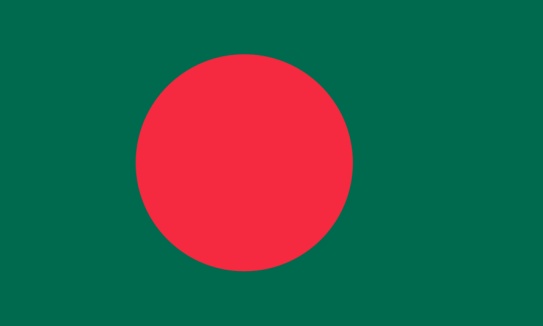 BANGLADESH
MAIN ACHIEVEMENTS DURING THE YEAR
Successfully conducted IHO Cat B Hydrography Course. 01 Foreign Officer attended the course

  12 Paper charts and 07 ENCs were updated and distributed

  Encrypted ENC distribution system developed as Data Server

  Published Bangladesh Navy (BN) Tide Tables 2025

  Published BN Annual Summary of Notices to Mariners
MAIN ACHIEVEMENTS DURING THE YEAR
Marine Weather forecast App is launched for mariners to receive the update information

  Inclusion of Autonomous Survey Platform (AUV, ASV, ATSS) is underway to accomplish more challenging task in future survey operation

  BN organized a seminar to celebrate WHD-2024 in presence of all maritime stakeholders to highlight the importance of hydrography for national development
MAIN CHALLENGES AND/OR OBSTRUCTIONS
Due to dynamic and deltaic condition frequent hydrographic survey is required to update nautical charts

  Presence of Turbid water in the coastal region possess considerable challenges in case of Multibeam data acquisition (Limited swath coverage and processing of Multibeam data is quite time consuming) 

  Cartographers face difficulties in matching data of different survey due to rapid and constant changes of depth in coastal areas
PROGRESS ON SURVEYS, CHARTING AND MSI
Surveys
Hydrographic Survey is ongoing for the survey season 2024-2025

Processed data will be applied for updating relevant INT series and National series charts/ENCs
Charting
12 National series Paper charts (01 New Chart & 11 New Edition) published
02 ENCs (New Chart) and 05 ENCs (New Edition) published
All ENCs are being updated in regular interval
PROGRESS ON SURVEYS, CHARTING AND MSI
MSI
Notices to Mariners.   Issued by Bangladesh Navy Hydrographic and Oceanographic Center (BNHOC) and  Department of Shipping through Mercantile Marine Office (MMO) regularly

Meteorological Warning.	Meteorological warnings are prepared and distributed by Bangladesh Meteorological Department (BMD)

NTM Distribution System.	NTM is issued and distributed by Bangladesh Navy Hydrographic and Oceanographic Center (BNHOC) and Mercantile Marine Office (MMO)
PROGRESS ON SURVEYS, CHARTING AND MSI
MSI
NAVTEX Coverage. 	Transmitted with the help of NAVAREA coordinator India as part of NAVAREA VIII

Website for NTM and other Warnings.		All updated warnings including the Notices to Mariners are available in the website of BNHOC (www.bnhoc.navy.mil.bd)  and Mercantile Marine Office (https://mmd.gov.bd/)
CAPACITY BUILDING
Contribution
CAPACITY BUILDING
Request for Support

Category A training in Hydrography
  
Category B training in Hydrography and Cartography

Conversion Training (S-57 to S-101)

Establishment of MSDI (Marine Spatial Data Infrastructure)
OCEANOGRAPHIC ACTIVITIES
General

Bangladesh Navy Hydrographic Department (BNHD) is conducting oceanographic survey in limited scale by using available platforms and equipments
BNHD has taken initiative to develop an Oceanographic Database on various seabed sample and seawater properties
BNHD facilitates sampling and necessary assistance to all maritime R&D organizations, educational 	institutes and universities to collect oceanic data for research activities
OCEANOGRAPHIC ACTIVITIES
Tide Gauge Network

Bangladesh maintains a tidal network of more than 25 tidal stations along the coastal belt of Bangladesh

Installations of 04 in number Radar based Automatic Tide Gauges with GSM Telemetry facilities is in progress by Bangladesh Navy and more will be added in future
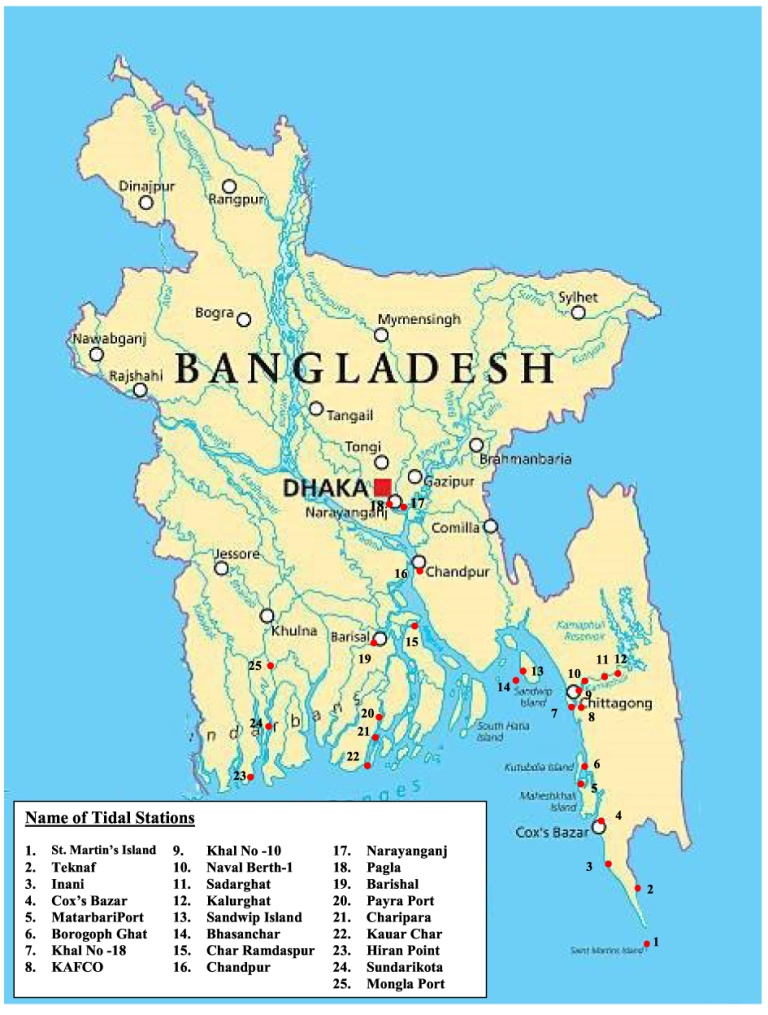 Figure: Tidal Network
OTHER ACTIVITIES
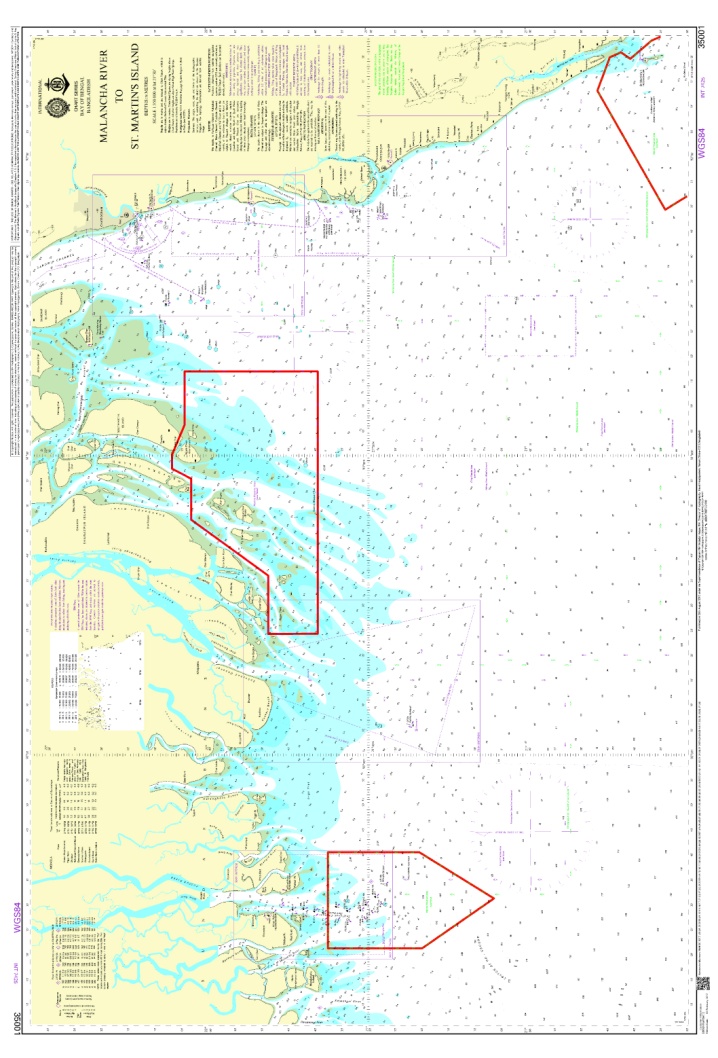 Environmental Protection

Marine Reserve Area (MRA) and Marine Protected Areas (MPA) are well demarcated in BD charts

Bangladesh Navy and Bangladesh Coast Guard vessels regularly monitors the marine pollution and ensure compliance
Fig: MRA and MPA
OTHER ACTIVITIES
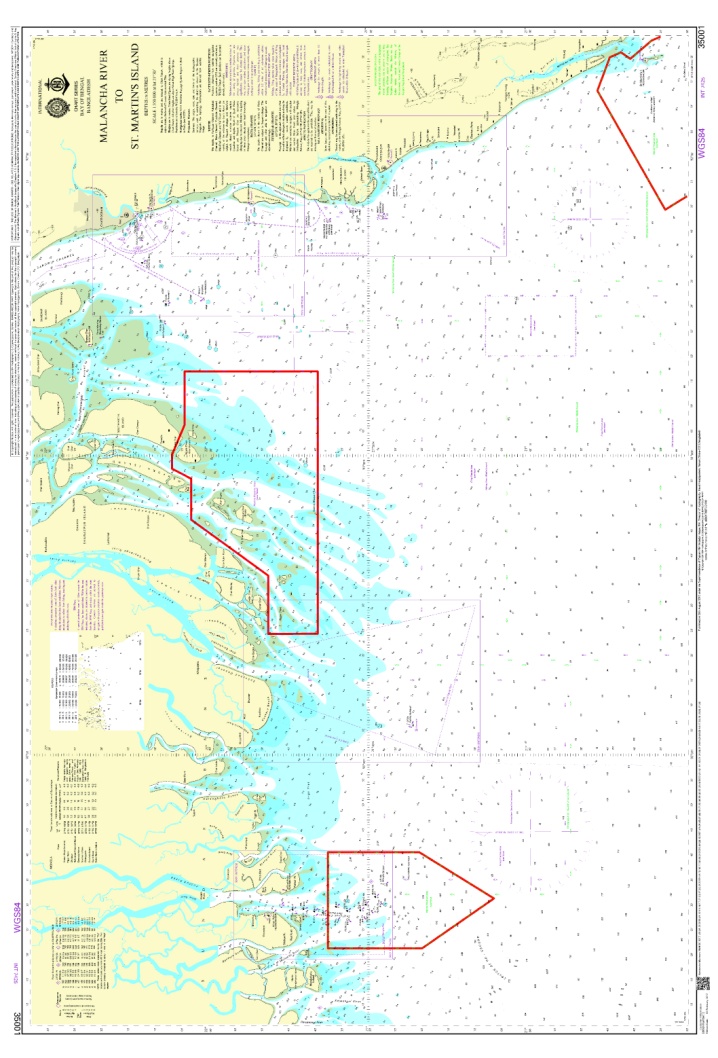 Environmental Protection

02 in number Fishing charts has been circulated to all fishing vessels operated within jurisdiction of Bangladesh maritime water for better supervision and monitoring

MSDI Progress
Conceptual phase
Fig: MRA and MPA
CONCLUSION
Required Capacity building support in Hydrographic and Cartographic field for further improvement and gain self sufficiency

  BNHD is ready to share her expertise and experience with other Member States for mutual benefit